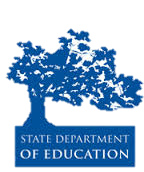 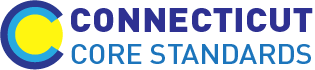 Connecticut Core Standards for English Language Arts & Literacy
Systems of Professional Learning
Module 5 Grades K–5: 
Focus on Deepening Implementation
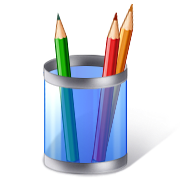 Activity 6:Reflection and Planning
Page 34
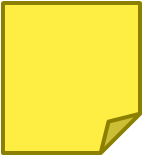 67
[Speaker Notes: (Allow 30 minutes for this activity; adjust time as needed.)]